محيط فني
محيط فني Technical Evironmen
آقاي JK Calbraith‌ فن آوري را به عنوان كاربرد نظام مند دانش ساختاريافته و مبتني بر علم در فعاليت هاي عملي توصيف نموده است.
طبقه بندي فن آوري Classification of Technology:
طبقه بندی فناوری
فن آوري را مي توان بر اساس طبقه بندي هاي زير تعريف كرد:

1. فن آوري هاي مطابق آخرين پيشرفت هاي علمي State-of –the art Technology : فن آوري هايي كه با رقبا برابري كند يا از آن ها پيشي گيرد.
2. فن آوري هاي اختصاصي Proprietary Technology: فن آوري هايي كه با امتياز انحصاري (Patent) و قراردادهاي محرمانه اي محافظت شده اند كه ره آورد آن مزيت رقابتي قابل سنجش است.
3. فن آوري هاي شناخته شده Known Technology: فن آوري هايي كه ممكن است در خيلي از سازمان ها متداول باشد اما به روش هاي منحصر به فرد در هر سازمان به كار گرفته مي شود.
4. فن آوري هاي هسته اي/محوري/مركزي Core Technology : فن آوري هايي كه براي حفظ مزيت رقابتي اساسي محسوب مي شوند.
5. فن آوري هاي اهرمي Leverage Technology: فن آوري هايي محصولات، خطوط توليد و گروه هاي مختلف محصولات را پشتيباني كند.
6. فن آوري هاي حمايتيSupporting Technology : فن آوري هايي  كه از فن آوري هاي محوري حمايت مي كنند. 
7. فن آوري هاي موزون و سريع Pacing Technology: فن آوري هايي كه ميزان توسعه و تكامل آن ها، ميزان توسعه فرايند توليد را كنترل مي كند.
8. فن آوري هاي نوظهور Emerging Technology: فن آوري هايي كه به منظور ايجاد محصولات و فرايندهاي آتي مد نظر قرار مي گيرند.
9. فن آوري هاي پيش تاز Scouting Technology: پيگيري رسمي فن آوري هاي فرايندي و توليدي بالقوه به منظور مطالعه و به كارگيري در زمان آينده.

10. فن آوري هاي پايه شناخته شده و آرماني Idealized Known Technology: فن آوري هايي كه اگر در دسترس باشند، سود چشمگيري در بعضي جنبه هاي زندگي پديد مي آورند.
چرخه فن آوري Technology Cycle:
براساس طبقه بندي زير، چرخه فن آوري شامل اجراي دقيق 5 مرحله زير است:
مرحله آگاهي Awareness Phase
مرحله اكتساب Acquisition Phase
مرحله تطبيق Adaptation Phase
مرحله پيشرفت Advancement Phase
مرحله واگذاري Abandonment Phase
فن آوري آگاهي از اختراع قابل بررسي
انتظارات مبتني بر نياز
توجيه پذيري
واگذاري فن آوري (obselescing)
فن آوري اكتساب توسط توليد داخلي يا انتقال
محيط داخلي و خارجي
عوامل موثر بر كاربر فن آوري
واگذاري/انهدام
نصب
پيشرفت فن آوري (نوآوري درمورد تغييرات كلي در فن آوري كسب شده)
فن آوري تطبيق (تغييرات جزيي در فن آوري كسب شده به منظور دستيابي به اهداف خاص)
ارتقا
چرخه فناوری، پنج عنصر اساسی مدیریت تکنولوژی در هر سطح را نشان میدهد(محصول، خدمات، عملکرد، مرکز کار، استقرار / تقسیم بندی، شرکت، صنعت، ملی یا بین المللی) که برای مقابله با فن آوری های موجود و یا جدید قابل اجرا هستند. 

خطوط نقطه چین نشان دهنده تجزیه و تحلیل است.
1. آگاهی:
این اولین مرحله چرخه فن آوری است که در آن شرکت دارای مکانیسم های برای اگاه شدن از فن آوری های منظور است

در معرفی شرکتها اتاقهای فکر با مهندسین و دانشمندانی وجود دارد که به پژوهش می پردازند و برای افرادی که طراحی استراتژیک و تصمیم سازی در حوزه فن آوری شرکت را دارند حاصل پژوهش خود را به صورت گزارش ارائه می دهند
2. مرحله اکتساب:
قبل از توجیه و کسب یک فن آوری جدید در شرکت، گروه فن آوری شرکت با همکاری گروه مهندسی صنعتی به مطالعه امکان سنجی اقتصادی و فنی می پردازند تا از مرحله آگاهی عبور کرده و به مرحله اکتساب آن فن آوری برسند
3. مرحله تطبیق:
هر شرکتی به صورت مجازی کار خود را در زمینه تطبیق با فن آوری جدید خاتمه میدهند تا نیازهای خاص مورد نظر را برطرف کند

اگر همه چیز خوب پیش رود، مرحله گذر از اکتساب با تطبیق آسانتر و ارزاتنر طی خواهد شد
برعکس، بعضی اوقات در این مرحله نه تنها افرادی که آن فن آوری را بدست می آورند احساس ناامنی می کنند و سرعت شیبه سازی کاهش یافته و ضررات بزرگی به بهره وری وارد می آورند که منتج به مشکلات کیفی شدیدی خواهند شد
4. مرحله پیشرفت:
چنانچه سرمایه شرکت محدود باشد، افراد نمی توانند با بودجه کم یکسره به خرید و واگذاری فن آوری بپردازند

بتدریج به کارگری فن آوریهای کسب شده در داخل شرکت الزامی خواهد شد
5. مرحله واگذاری
در این مرحله آخرین و مهم ترین مرحله چرخه فن آوری است
با زمان بندی مناسب در واگذاری زودرس یک محصول ممکن است به از بین رفتن در آید منجر شود. از طرف دیگر تأنی زیاد در واگذاری نیز ضررهای مالی در بر خواهد داشت چرا که ممکن است (در این فاصله) مشتری در این فضای رقابتی، جایگزین بستری را پیدا کند
اثرات فن آوری
پیشنهاد می کنیم اثرات فن آوری به طور کلی در سه عنوان اصلی زیر مورد بحث و بررسی قرار گیرند:

الف) فن آوری و تغییرات اجتماعی
ب) اثرات اقتصادی فن آوری
ج) فن آوری و تغییرات در سطح کارخانه
A.مفاهیم اجتماعی
شاید برجسته ترین تاثیر فن آوری در جامعه دیده شود چنانچه همه حوزه های زندگی اجتماعی و فردی به نحوی از تحولات فن آوری تغییر پیدا کرده است
.A1انتظارات بالای مصرف کنندگان
فن آوری در پیدایش جوامع و پیشرفت دولتمند نقش داشته است که تنوع محصول، کیفیت و عاری بودن از آلودگی به ایمنی و راحتی بیشتر می اندیشید

یکی از مواردی که جامعه ژاپن را مجبور به سرمایه گذاری در زمینه پیشرفت های فن آوری کرده است همان انتظارات مشتریان در مورد طراحی پیچیده، کیفیت، تحویلی، برنامه ریزی و قیمت ها بوده است
صاحبان صنایع در ژاپن قسم یاد کرده اند که مشتری، خدایی است که همیشه حق با اوست 

انتظارات زیاد مشتریان، چالش و فرصت برای صاحبان نهادهای موسسات تجاری محسوب می شوند
A2.پیچیدگی سیستم
فن آوری، پیچیدگی به همراه خواهد داشت
ماشین آلات امروزی بدون شک سریعتر و بهتر کار می کنند
اما اگر خراب شوند شرکت نیاز به خدمات متخصصین دارند
اغلب به علت پیچیدگی از کار می افتند (خراب می شوند)
هر ماشین یا سیستم از صدها قطعه تشکیل شده است
تمامی قطعات باید با هم همکاری کنند تا یک کار مطلموب بدست آید. بنابر این کارآیی مطمئن قطعه به اتکای
متقابل سیستم ها از اهمیت تصمیم گیری برخورداری است

لذا مدیریت برای اینکه تمام وقت کل سیستم درست کار کند تحت فشار است
A3.تغییر اجتماعی
نقش فناوری در تغییر اجتماعی می‌تواند به بیش از یک روش مشاهده شود:
اولین مورد اینکه تغییری در زندگی اجتماعی وجود دارد که منتج از تغییر در فرایند فناورانه است. در نتیجه، یک اختراع می‌تواند جایگزین هزاران نیروی انسانی کارگر شود؛ در حالی که همان اختراع می‌تواند در شهر دیگری حتی به ایجاد شغلهای بیشتری نسبت به فرصتهای شغلی‌ای که از بین رفته است، بیانجامد. تغییرات فناورانه اینچنینی باعث ایجاد آشفتگی اجتماعی می‌شود.

دومین مورد اینکه در کنار ریشه‌کنی جمعیت انسانی (مترجم: احتمالاً منظور نویسنده، ریشه‌کنی جمعیت از طریق از بین رفتن مشاغل و فقیر شدن بخشی از اقشار جامعه است) ، فناوری مستقیماً الگوهای زندگی اجتماعی انسانها را تغییر می‌دهد.
یک اختراع می‌تواند فرصتهای جدید شغلی را برای زنان ـ که به شکل فوق‌العاده‌ای زمان صرف شده توسط آنها در محیط کار و در میان خانواده را تغییر می‌دهد ـ ایجاد کند، اوقات فراغت را افزایش دهد و مشاغل جدیدی را برای جوانان فراهم آورد و این فرصتها را از افراد میانسال و سالخورده بگیرد. پیشرفتهای فناورانه تفاوتها را از بین می‌برد و جامعه‌ای آزادتر و عادلانه‌تر را شکل می‌دهد.

سومین مساله اینکه در حالیکه تفاوتهای اجتماعی تمایل به iron out دارند، تفاوتهای وضعیتی معمولا توسط تغییرات فناورانه در کشورهای توسعه یافته خلق می‌شوند و از طریق شرکتهای چندملیتی در کشورهای در حال توسعه امتداد می‌یابند. در هند کاکنانی که در همکاریهای مشترک یا شرکتهای خارجی کار می‌کنند، حقوق بیشتری نسبت به کارکنانی که در شرکتهای محلی هندی کار می‌کنند در یافت می‌کنند؛ در حالیکه هر دو در یک حوزه کاری فعال هستند.
چهارم اینکه روشی که ما آشپزی می‌کنیم، ارتباط برقرار می‌کنیم، از رسانه‌ها استفاده می‌کنیم و کار می‌کنیم، تحت تاثیر فناوری هستند. حتی زبانی که ما استفاده می‌کنیم تغییر کرده است و عباراتی که تا پیش از این چندان مورد استفاده نبودند، به بخش قابل توجهی از مکالمات ما تبدیل شده‌اند. همچنین تغییرات اجتماعی در فرهنگ لغات نیز تاثیر داشته و عباراتی چون شوهر خانه (شوهرانی که به جای همسران خود خانه‌داری می‌کنند)، مادران جایگزین (از طریق اجاره رحم مصنوعی)، شریک داخلی و غیره را به وجود اورده است. بنابراین درست گفته شده است که لغات نشاندهنده تغییرات اجتماعی هستند. در واقع لغات تابعی از رفتارها هستند.
پنجم، تكنولوژي تاثير خودش را بر روي مذاهب حداقل در دو مورد دارد. اول، اهميت مذهبيت كاهش يافته است. چنانكه مشتريان براي خوب بودن به تكنولوژي بيشتر از خيرانديشي خداوند اعتماد دارند. دوم (از جنبه منفي) زندگي مدرن بر عليه غذاهاي تغيير ژنتيك يافته و عدم پذيرش تكنولوژي هاي غربي به صورت عمده توسط بنيادگران مذهبي مشخص فشار مي آورد.
ششم، تكنولوژي باعث ايجاد انقلاب در سيستم آموزشي شده است. اينترنت حجم بالايي از اطلاعات را براي تعداد زيادي از مردم بصورت الكترونيكي فراهم كرده است. اين موضوع عملا باعث دسترسي كشورهاي فقير و دور افتاده به بهترين كتابخانه ها، مدرسان و درس هاي موجود از طريق اينترنت شده است.
A4  : سيستم هاي اجتماعي
دانش تكنولوژي يك منفعت ويژه است.
در اين سطح، تكنولوژي يك نوع ممتاز از سيستم اجتماعي را خلق مي كند كه جامعه دانش مدار ناميده مي شود.
در جامعه دانش مدار استفاده و انتقال دانش و اطلاعات بيشتر از مهارت هاي يدي و تسلط كاري است و بيشترين سهم نيروي كار را اشغال مي كند.
كارگران دانشي مجبور خواهند بود نشان دهند چرا بايد بمانند، چه مزيتي را مي توانند به سازمان پيشنهاد دهند و چطور مي توانند ارزش به آنچه كه سازمان انجام مي دهد اضافه كنند.
- ارزش هر کاری که سازمان انجام می دهد.

- او می بایست مشاغل جدیدی را با مشورت کارفرمای خود ایجاد نماید.

- شغلی که در آینده به یک سرمایه گذاری مشترک تبدیل شود.

- وقتی این اتفاق رخ دهد کارمند میتوانند دغدغه مستمری بازنشستگی خود را فراموش کند
B:مفاهیم اقتصادی
پیشرفت تکنولوژی مفاهیم اقتصادی قابل توجهی نیز به همراه داشته است:
B1: افزایش بهره وری
- بنیادی ترین تاثیر تکنولوژی ، بهره وری زیاد در ارتباط با کمیت و کیفیت می باشد.
- این اصلی ترین دلیل برای پذیرفته شدن تکنولوژی در تمام سطوح است.
- با توجه به پیشرفت بهره وری دستمزد واقعی کارکنان رو به افزایش و قیمت برخی محصولات رو به کاهش می باشد
B2: نیاز به پرداختن به تحقیق و توسعه:
- در نتیجه پیشرفت تکنولوژی ، تحقیق و توسعه رابطه قابل توجهی در سازمانها پنداشته می شود.
- لازم است شرکتها حداقل به 6 موضوع تفکر کرده، تصمیم گیری نموده و عمل نمایند.
ابتدا تخصیص منابع به تحقیق و توسعه.
این امر بهبود عملکرد تجاری شرکت را از طریق توانا سازی شرکت در افزایش بهتر هم افزایی در بین خطوط تولید و سایر واحد ها  فراهم می سازد.
دوماً، انتقال تکنولوژی ، فرایند گرفتن فناوری های جدید از آزمایشگاه به بازار به همان اندازه مهم است وقتی که شرکت نتواند به توسعه زیادی در راه نواوری برسد.

سوماً ، عامل زمان در شرکت های R &  D   مهم است دیگر نمی توانیم فرض کنیم که رقابتشان اجازه خواهد داد که زمان مورد نیاز برای جبران سرمایه گذاریشان باشد
چهارماً ، وقتی یک تکنولوژی جدید می آید ،تکنولوژی قدیمی تر متروک می شود، فرایند جایگزینی تکنولوژی قدیمی به جدید ، تکنولوژی ناپیوستگی نامیده می شود.چنین تکنولوژی زمانی اتفاق می افتد که یک تکنولوژی جدید نمی تواند به سادگی از تکنولوژی فعلی استفاده کند، اما در واقع جانشینی فن آوری برای عملکرد بهتر است. مدیریت تحقیق و توسعه (R &D)  زمانی که فناوری های کنونی کنار گذاشته شوند و زمانی که  فن آوری های جدید توسعه و تطبیق داده می شوند.
علاوه بر این  فن آوری برون سپاری ممکن است در موارد زیر مفید باشد:

هنگامی که فن آوری در مزیت رقابت اهمیت کمتری داشته باشد.
منبع دارای تکنولوژی انحصاری
منبع فن آوری بهتر و ارزان تر و معقول به ادغام در سیستم فعلی است.
فرایند گسترش فن آوری نیاز به کارشناسی مخصوص دارد.
فرآیند گسترش فن آوری نیازمند مردم و منابع جدید.
ششمین و آخرین موضوع که به تصمیم در تولید یا فرایند نوآوری مربوط می شود، در قدم های اول تولید فناوری مهمترین چیز است، زیرا محصولات ویژگی های فیزیکی و قابلیت های قابل توجهی بر عملکرد مالی دارند.
بعدها، نوآوری فرایند مانند بهبود امکانات تولید، افزایش کیفیت محصول، و توزیع سریع تر در حفظ بازده اقتصادی محصول مهم هستند.
.B3شغلها فکری ( دانش محور ) می شوند:
با ظهور تکنولوژی شغلها ارتقا می یابند و بیشتر به سمت دانش محور شدن گرایش پیدا می کنند .
تا به حال یک شغل به وسیله یک کارگر بی سواد و غیر ماهر انجام می شد اما اینک به خدمات یک کارگر آموزش دیده و چند مهارتی نیاز دارند 
این موضوع بازآموزی کارکنان و بازتوانی آنها و جایگزینی نیروهای آموزش ندیده را لازم می سازد.
عدالت عبارت است از مسئولیت حکومت برای تامین آموزش و امکانات آموزشی برای شهروندانی که تمایل به ارتقا و یاد گیری تکنولوژی های جدید دارند . تنها در این صورت است که از طریق افزایش تولید کاهش قیمت و افزایش دستمزد واقعی یک شغل مقرون به صرفه خواهد شد.
هم زمان با ارتقا شغلها تکنولوژی تاثیر شدیدی بر روی روابط انسانی خواهد گذاشت .
زمانی که این اتفاقات بر عواطف و احساسات آنها تاثیر می گذارد آنها شروع به فکر کردن در مورد یکدیگر و موقعیت شغلی شان می کنند .
B4.مسئله تکنوساختار:
نه تنها مشاغل  بیشتر ذهنی و دانش محور می شوند حتی تمایلی در متصدیان برای حرفه ای و داناتر شدن وجوددارد.
بااین وجود چنین تشکیلاتی بامشکلات جدی مواجه هستند:
ابتدا، انگیزه چنین کارمندان مسئله ای دشوار است زیرا انگیزه هایی نظیر پاداش عالی، امنیت شغلی، ورفتار عادلانه به سختی کارمندان راتشویق می کند تا بیشترکارکنند.درعوض فرصت هایی انها را تشویق می کنند که برایشان چالش، ورشد رابه ارمغان اورد.
دوم، اموزش مجدد چنین کارمندانی برای مدت طولانی  کاری دشواراست.  خروج و نماندن در یک شرکت جزء فرهنگ شان محسوب می شود. این شرکت ها باید برای تشویق کارمندان حرفه ای خود استثنائاتی رادرنظربگیرند:

در شرکت منظم ، وقت شناسی بسیار مهم است.
نردبان رشد دوگانه ای بایدایجادشود تا افرادفنی بتوانند درجه خودراافزایش دهند.

سودو بهره ای باید به اشتراک گزارده شود تابرای  افراد خلاق شرایط مالی رافراهم کند.
شرکت در نشست های حرفه ای باید قطعی شود.
نوشتن مقالات حرفه ای باید تشویق شود  و ازفناوری نیمه وقت بایداستفاده شود.
سوم، کارگران حرفه ای و علمی  فناوری " تکنوساختار"راایجاد کرده اند. این برنامه سعی در کنترل سازمان ازطریق  تصمیم گیری مدیریت دارد. اما اکثر عملیات محورهستند و باید مسائل اجتماعی درحوزه تصمیمات تجاری رابیاموزند. درنتیجه مدیریت در جایگاه محکم سعی درایجاد توازن درحوزه تصمیمات تجاری دارد.
B5. افزایش مقررات و مخالفت مستقیم
با پیشرفت تکنولوژیکی محصول، مقرراتی بر روی کسب و کار توسط دولت و مردم وضع میشود بطوریکه دولت میزبان اختیاراتی دارد که محصولات را بررسی نموده و محصولاتی را که مستقیما مضر هستند و یا به احساسات بخشی از جامعه صدمه میزنند را ممنوع و متوقف کند.
B6. افزایش و کاهش محصولات و سازمانها
تغییر فن آوری یک هنجار است نه یک استثناء.
لذا این امر، مشکل و مسئله ی دیگری برای کسب و کار است.
یک فن آوری جدید ممکن است یک صنعت اصلی به وجود بیاورد اما در عین حال ممکن است یک صنعت موجود را نابود بسازد.
به عنوان مثال، ترانزیستورها، به صنعت لوله و لامپ خلاء صدمه زده و عکس برداری وکپی برداری ازترسیمات بوسیله اثر نور برروی کاغذ به کسب و کار کاغذ کاربن زیان میرساند.
یک محصول نمونه، امروزه پیرو به یک چرخه است: 
معرفی، رشد، بلوغ، افول و ترک
 
یک سازمان با فن آوری خاص مربوط اش، در تسلسل مراحل زیر را خواهد داشت:

،  نظریه  (v)، روش  (iv) ، خط مشی  (iii)،  رشد (ii)،  تولد (i)
آخرین اقدامات مرسوم. (viii)، تشریفات  (vii) ،  دین  (vi)
B7.تعريف مجدد محدوده ها(حد ومرزها)
تغييرات تكولوژيك نتايج قابل توجهي در صنايع دارد.
تغييرات تكنولوژيك نيروي قوي  در پيكر بندي مجدد محدوده ومرز صنايع است.
آن ممكن است محدوده ومرز پيش بيني شده در صنايع را وسيعتر ويا محدودتر نمايد.
به عنوان نتيجه تاثير ان در كليه صنايع :تغييرات تكنولوژيك مي تواند تاثير قابل توجهي در تعريف متداول شركتهاي مستقل داشته باشد.شركتها  ممكن است خودشان را در كسب وكارهاي متفاوت بسته به تغييرات تكنولوژيك كه آنها وديگران را تحت تاثير قرار داده است بيابند.

تغييرات تكنوژيك يك نيروي موثر شكل دهي رقابت پويا در بسياري از صنايع است كه محدوده ،ساختاز ،جايگزين محصولات ،تمايز محصولات ، رابطه كيفيت وقيمت كالا را تحت تاثير قرار مي دهد.
تغييرات تكنولوژي در فرآيند (مقابله با محصول) و نو آوري مواد ممكن است دربسياري از نتايج اشاره شده بالا كمك كند.

ودر آخر تغييرات تكنولوژيك  براي شركتهاي چند محصولي (بحثهاي قبلي به واحدهاي تك كسب وكاراشاره دارد)ممكن است تاثيرات چندگانه داشته باشد.
C.   تغییرات سطح کارخانه ای
اثر تکنولوژی در سطح کارخانه ای نیز بسیار چشمگیر است.
C1. تکنولوژی و ساختار سازماندهی
تکنولوژی تاثیر قابل توجهی روی ساختار سازمان ها، طول خط فرمان و محدوده کنترل مدیریت اجرایی دارد.
در جایی که شرکت ها از تکنولوژی استفاده می­کنند، تغییرات سریع تر و ساختار های اصلی رایج تر است.
بعضی شرکت ها با اینکه نرخ تغییر فناوری سریع نیست از یک اصل استفاده می­کنند. 
علاوه بر تکنولوژی دیگر عوامل همچون سابقه، پیش زمینه یک شرکت، شخصیت افرادی که شرکت را تاسیس و متعاقبا مدیریت نموده اند، تاثیر خودشان را روی ساختار سازمان ها دارند، اما تاثیر تکنولوژی قابل توجه و چشمگیر است.
محدوده مدیریت، در جایی که تولید در روال عادی و بر اساس فرایند است تمایل به طولانی شدن دارد.
تصمیم گیری بسیار متمرکز است.
در صورتی که فعالیت های تولیدی سفارشی شود، منجر به کوتاه شدن می­شوند.
استفاده از متخصصان رو به افزایش خواهد بود و از این رو تصمیم گیری واگذار می­شود.
در تکنولوژی های تولید انبوه، تعداد افرادی که یک مدیر اجرایی قابلیت کنترل آن ها را دارد، بیشتر از زمانی است که تولید بر اساس واحد است.
• در نتیجه پیشرفتِ هر فن آوری: -
 الف) طیف وسیع و گسترده ای از محصولات و خدمات در دسترس هستند
  ب) تعویض سرمایه برای کار، منجر به بهره وری بالاتر و هزینه های پایین تر
 ج) نوآوری برای سازمان قدرت فروش را نسبت به رقبای خود افزایش می دهد
 د) شروع تغییر در رفتارِ میان مشتریان، تامین کنندگان، کارکنان، و یا جامعه و .....
 ه) عوارض جانبی در کیفیت محیط فیزیکی
C2. مقاومت در برابر تغییر
• مدیر یک واحد کسب و کار با توجه به عنوان فن آوری های جدید باید به تغییر و مواجه مشکلات جدید مقاومت کند.
  • مقاومت در برابر تغییر اغلب روانی است
• تاجر معمولی با اتخاذ فن آوری های جدید مخالف و آن را پر هزینه و خطرناک می داند.
• زمانی که پول به اندازه کافی با تکنولوژی منسوخ دارد چرا باید در مورد فن آوری های جدید نگران باشد؟
به طور خاص، مقاومت در برابر تغییر، ناشی از دلایل زیر می باشد:
 1. تعهدات روانی یا اجتماعی به محصولات، فرآیند و سازمان های موجود،
 2. سرمایه گذاری قابل توجهی در طولِ عمرِ امکاناتِ استفاده شده،
 3. سود کم و کاهش سرعت رشد،
 4. فعالیت های کوچک و پراکنده،
 5. رضایت مدیریت ارشد،
 6. هنجارهای صنایع، انجمن و یا اتحادیه ها و صنعت محدود،
 7. فقدان و نبودِ مدل کارآفرینی موفق برای تقلید (شبیه سازی)
 8. مقاومت در برابر کار قدرتمند برای تغییرات در روش ها.
3C.ترس از ریسک
همیشه ترس از ریسک وجود دارد.

یک شرکت پژوهشی مانند DuPont Corfam ،پس از یک سرمایه گذاری 3000 میلیون دلاری،جایگزین در نظر گرفته شده برای  پیش بینی کمبود چرم کفش را به دلیل مشکلات کیفیت و هزینه  پروژه را در سال 1971 رها کرد.
4C.تجارت الکترونیکی
• رشد فوق العاده اینترنت و بهمراه آن شبکه جهانی وب تجارت الکترونیک را ممکن ساخته   
    است.
• تجارت الکترونیکی به یک درصد رشد در معاملات مرزی کمک می کند.
• تجارت الکترونیکی برخی از محدودیت های محل، فاصله، مقیاس، و محدوده های زمانی را  
    از بین می برد
•وب سایت اجازه می دهد تا ، هر دو موسسات کوچک و بزرگ،  حضور جهانی خود را با 
  هزینه ای پایین تر از هر زمان گذشته  گسترش دهند ، در هر کجا که واقع شده باشند
  و به هر اندازه که ممکن است.
•کارخانه های مدرن در حال حاضر قادر به تولید کالاها در یک دوره کوتاه ترزمانی
 (تولید یک خودرو  کمتر از 10 ثانیه طول می کشد)و با نقص کمتر هستند.
 (در نتیجه معرفی برنامه های کیفیت "شش سیگما" )
• شش سیگما یک اصطلاح آماری است که به معنی 3.5 خطا در میلیون است و به طور موثر مشکلات عملکرد را از بین می‌برد و از تطابق محصولات با استانداردها اطمینان حاصل می‌کند.
• در حالی که تجارت الکترونیک برفرآیند بازاریابی و فروش تمرکزمی کند،کسب و کار 
   الکترونیک بر ادغام سیستم ها، فرآیندها، سازمانها، زنجیره ارزش، و بازارها تاکید می کند.
• یکپارچه سازی از طریق اینترنت عمل می‌کند  و به درست شدن کمک می کند.
روابط جدید بین کسب و کار و مشتریان:
اینترنت و تجارت الکترونیک چندین مزیت را در کسب و کار جهانی از جمله موارد زیر ارائه می دهد:
سهولت در انجام کسب و کار در سراسر جهان؛ تسهیل ارتباطات در سراسر مرزهای آن که بازارهای نزدیکتر را به ارمغان می آورد.
دیدار الکترونیکی و وضعیت بازرگانی که هرکدام بهره وری را در انجام کسب و کار اضافه می کند.
قدرت دادن به مصرف کنندگان بعنوان اینکه آنها به گزینه های  نامحدود  و اختلاف قیمت ها دسترسی داشته باشند.
بهره وری در توزیع
C5.ارتباطات:
بعد آشکار محیط فناورانه پیش روی کسب و کار بین المللی، ارتباطات راه دور است.
این روش، بعنوان یک کسب و کار خوش آمدی است، داخلی و یا جهانی که نمی تواند بدون یک سیستم تلفن کارآمد،از جمله  3G ، MMSنوکیا  موفق باشد.
.C6 حمل و نقل
علاوه براین رشدوتوسعه درکامپیوترها وارتباطات ازراه دورچندین نوآوری مهم وبزرگ نیر هست
ازاین رو درحمل ونقل جنگ جهانی دوم رخ داده است
درحالیکه با ظهورجریانهای سریع تجاری ،زمان سفربازرگانان کاهش میابد
کانتینر ها هزینه های حمل ونقل رادر مسافتهای طولانی کاهش دادند
C7 .جهانی شدن تولید
شکاف های تکنولوژیک محصولات جهانی را تسهیل کرده است

سیستم های ارتباطی ماهواره ای اجازه می دهد تا تگزاس اینسترومنتز  (TI) در مقیاس جهانی، برنامه ریزی تولید خود، حسابداری هزینه، برنامه ریزی مالی، بازاریابی، خدمات به مشتریان، و منابع انسانی را هماهنگ کند.
.C8 بازار
همراه باجهانی شدن محصولات ،نوآوری های تکنولوژیکی بین المللی شدن بازارهاراتسهیل کرده اند
همانطورکه قبلاگفته شد کانتینر ساخته شده مقرون به صرفه تربرای حمل ونقل کالاهادرمسافتهای طولانی بوده و درنتیجه بازارجهانی ایجاد میشود
شبکه کم هزینه ارتباطات جهانی مثل وب جهانی درحال کمک به مکانهای الکترونیکی بازارجهانی هستند
بعلاوه انتقال جریان سریع هزینه منجر به حرکت مردم سراسر جهان شده است
فاصله فرهنگی بین کشورها کاهش می یابد ودر مورد همگرایی سلیقه مصرف کنندگان و ترجیحات ایجاد می شود.

در همین حال، شبکه های جهانی ارتباطات و رسانه های جهانی در حال ایجاد یک فرهنگ در سراسر جهان هستند.

 در سراسر جهان در حال ایجاد یک بازار جهانی برای کالاهای مصرفی به عنوان فرهنگ می باشد.
.C9 انتقال تکنولوژی
انتقال تکنولوژی شامل:
1-انتقال تکنولوژی داخلی از R & D و یا دانشکده مهندسی به بخش تولید یک شرکت مستقر در یک کشور.2- انتقال تکنولوژی از یک آزمایشگاه و یا عملیات MNC در یک کشور به آزمایشگاه و یا عملیات خود را در یک کشور دیگر انجام می دهد.
3-انتقال تکنولوژی از یک کنسرسیوم تحقیقاتی است که توسط اعضای شرکتها انجام می شود.
به عبارت ساده می توان گفت،انتقال تکنولوژی یک فرآیند است که اجازه می دهد که جریان تکنولوژی از یک منبع به یک گیرنده منتقل یابد.
خرید و فروش ماشین آلات ،تجهیزات و کالاهای با واسطه، انتقال داده و پرسنل و ارتباطات بین فردی.
انتقال تکنولوژی به 6 دسته تقسیم می شود:
1.انتقال تکنولوژی بین المللی در سراسر مرزهای ملی است. به طور کلی، مانند  نقل و انتقالات در بین کشورهای توسعه یافته و در حال توسعه
2. انتقال تکنولوژی منطقه ای از منطقه ای از یک کشور به منطقه ای دیگر انتقال یافته است.

3. انتقال تکنولوژی صنعت متقابل یا بخش متقابل که از بخشی از صنعت به بخش دیگر انتقال می یابد.

4. انتقال تکنولوژی شرکت از یک شرکت به شرکتی دیگر انتقال یافته است.
5. انتقال تکنولوژی درون شرکت از قسمتی از آن به محل دیگر انجام می پذیرد. انتقال درون شرکتی همچنین می تواند از یک دپارتمان به دپارتمان دیگر با همان امکانات باشد.

6. مهندسی معکوس که به موجب آن دسترسی به تکنولوژی با پرداخت هزینه به مالک تکنولوژی انحصاری تکنولوژی به دست می آید.
انتقال تکنولوژی بین المللی
ارکان انتقال تکنولوژی بین المللی در فرایند انتقال :
1- کشور منتقل کننده
2- کشور میزبان و
3- انتقال یا معامله
i) کشور مبدا
استقرار تجهیزات تولیدی توسط MNC ها در زیرمجموعه ها در خارج از کشور پتانسیل صادرات آنها را کاهش می دهد.
برخی واردات MNC ها ریشه در زیرمجموعه های آنها دارد که حجم واردات کشور مبدا را افزایش می دهد.
بعلاوه ، انتقال تکنولوژی مزیت رقابتی کشور مبدا را تحت تاثیر قرار می دهد.
اتحادیه های کارگری در کشور مبدا در صورتی که مشاغل ایجاد شده از طریق تکنولوژی جدید به نفع شهروندان کشور میزبان باشد ، با انتقال تکنولوژی مخالفت می کنند.
ii) کشور میزبان
.aمفاهیم اقتصادی
.bمفاهیم اجتماعی
a.مفاهیم اقتصادی
مفاهیم اقتصادی : شامل پرداخت هزینه ، حق امتیاز ، سودهای سهام ، سود و حقوق به متخصصین خارجی و مالیات می باشد که منجر به کاهش خزانه ملی می شود.

تمام اینها به کشور انتقال دهنده پرداخت می شود و ممکن است برای کشور میزبان بسیار گران تمام شود.
در بسیاری موارد نوع تکنولوژی انتقال داده شده توسط تجارت بین المللی برای کشورهای در حال توسعه مناسب نیست و برای تولید محصولات مورد نیاز یک کشور ثروتمند طراحی شده است
b) نتایج اجتماعی
همراه با تکنولوژی، فرهنگ کشور هم صادر می شود.
به طور مثال طبقه اجتماعی فوقانی و میانی سرخپوستان
نگرش، رفتار، عادات غذایی و لباس پوشیدن غربی ها و آمریکایی ها بر روی افراد تازه پولدار شده تاثیرگذار بوده است.
و دلیل آن  این است که ما تکنولوژی را از غرب و آمریکا وارد می­کنیم.
iii) معامله
این جزء بر شالوده مبادله متمرکز است.
انتقال تکنولوژی در بین کشور ها به ویژه کشورهای توسعه یافته دارای 5 مرحله مختلف اما هماهنگ باهم است.

1. انتقال قانونی، که شامل فروش و موافقت­نامه­های مربوط به صدورمجوز تمام اشکال مالکیت صنعتی ازجمله ثبت اختراعات،گواهی اختراع، مدلهای سودآوری، طرح­های صنعتی، علائم تجاری، نام خدمات و نام‌های تجاری می­باشد.
2. گردآوری، که شامل ارائه دانش و تخصص فنی در قالب مطالعات امکان سنجی، طرحها، نمودارها، مدل، دستورالعمل­ها، راهنما، فرمولاسیون، مشخصات قراردادهای خدماتی و یا شامل خدمات فنی، مشاوره پرسنلی و مدیریتی، آموزش پرسنل، و تجهیزات آموزشی می‌باشد.

3. ترتيبات , پوشش ارائه طرح هاي اوليه و يا مفصل مهندسي و نصب و راه اندازي عمليات كارخانه و تجهيزات .
4. خريد , از جمله اجاره و ديگر اشكال كسب ماشين آلات , تجهيزات , محصولات مياني و يا مواد خام تا آنجا كه آنها بخشي از معاملات مربوط به انتقال تكنولوژي مي باشند . 

5. موافقت نامه هاي همكاري صنعتي و فني از هر نوع , از جمله پيمان كليد گردان ( قراردادي  كه در آن پيمانكار مسئوليت طراحي و تهيه تجهيزات و كارفرما مسئوليت تامين مالي را بر عهده دارند ) , قرارداد فرعي بين المللي , و همچنين ارائه براي مديريت ها و خدمات بازاريابي

فناوري يك پديده همگن نيست . انواع مختلفي از فناوري وجود دارند , هر نمايي با مشكلات اساسا ً متفاوت و خواهان راه حل هاي مختلف در روند انتقال بين المللي .
مسائل مربوط به فناوري بين المللي
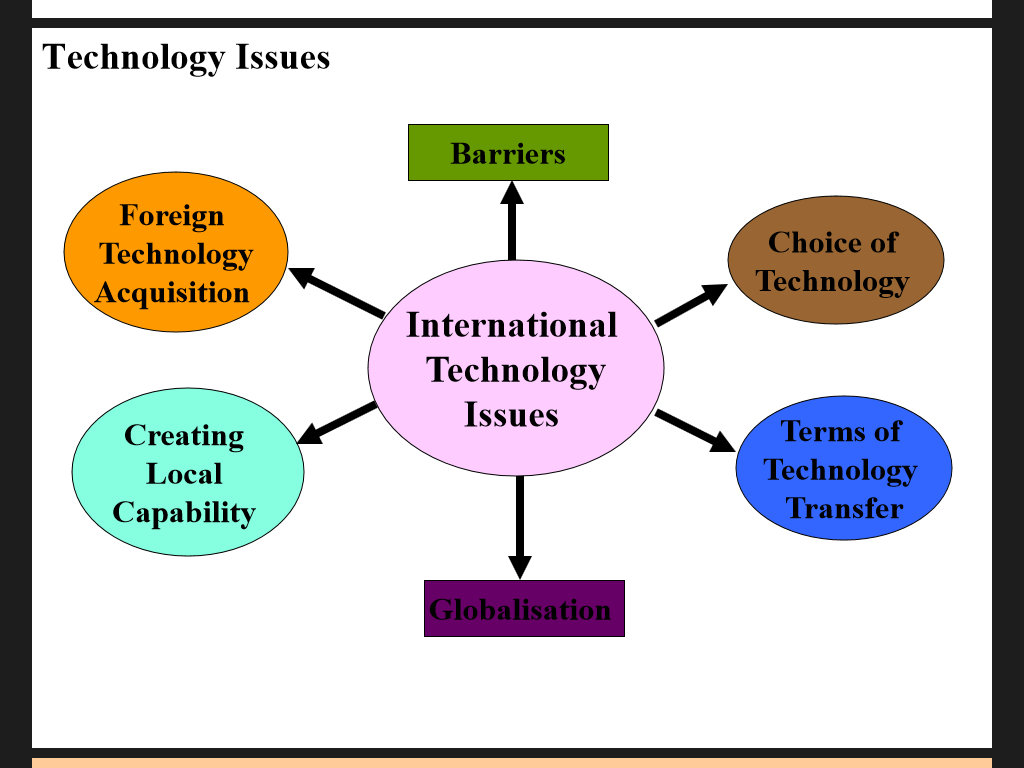 موضوع تکنولوژی
موانع
اکتساب تکترلوژی خارجی
انتخاب تکنولوژی
موضوع تکنولوژی جدید
ایجادقابلیت محلی
شرایط انتقال تکنولوژی
جهانی شدن
اکتساب تکنولوژی خارجی
. یکی از مسایل حایض اهمیت و اصلی در تکنولوژی مربوط به مدل و نحوه ی اکتساب می باشد.
گسترش و پیشرفت تکنولوژی جدید ممکن است به دیدگاه دانشمندان و تولید توسعه دهنده های کاری در آزمایشگاههای R&D نیازمند باشد
در واقع تکنولوژی جدید از منابع مختلف که شامل تهیه کنندگان صاحبان کارخانه ها تولید کننده ها مصرف کننده ها و دیگر صنایع دانشگاهها  دولت و ام ان سی ها می باشد نشات گرفته است
درحالی که هر منبع نیاز به کشف و گسترش دارند. هر واحد منابع خاصی را برای بیشتر تکنولوژی جدید دارند.
. به طور وسیع اکتساب دارای سه مرحله می باشد

Aاکتساب تکنولوژِی درونی
Bاکتساب ظاهری و بیرونی
Cمنابع مختلط و ترکیب شده
.A
- گزینه مالکیت فناوری داخلی، این مزیت را دارد که هر نوآوری، یک مالکیت انحصاری برای شرکت می شود.
- علاوه بر این فناوری ای که منتج می شود ، برای رفع نیازهای شرکت مناسب خواهد بود.
- با این حال توسعه داخلی دارای خطرات و ریسکهایی است.
- توسعه زمان بیشتری به طول می انجامد، در مقایسه با به دست آوردن فناوری توسعه یافته از منابع خارجی. 
- علاوه بر این، فن آوری تولید داخلی، بسیار گران تر از فناوری است که از منابع خارجی تامین می شود.
.Bاکتساب خارجی
کسب فن آوری خارجی، فرآیند دستیابی به تکنولوژی های دیگر، برای استفاده در توسعه شرکت است. 
بدست آوردن فناوری خارجی، به طور کلی دارای مزیت کاهش هزینه  و زمان برای پیاده سازی و خطرات کمتر است.
با این حال فناوری فراهم شده از منابع خارجی، به طور کلی برای برنامه های مختلف توسعه داده شده است. 
بنابراین،مالکیت خارجی باید حاوی جنبه ای از انطباق با شرکت مالک درخواست باشد.
.Cمنابع ترکیبی
بسیاری از حالتهای مالکیت فن آوری، ترکیبی از فعالیت های خارجی و داخلی است.
مالکیت ترکیبی به دنبال غلبه بر محدودیت منابع داخلی و خارجی و در نظر گرفتن مزایای استفاده از هر دو اقدامات به شکل همزمان است.
مسیر کسب فناوری
صرفاً داخلی
صرفاً خارجی
تصرف ضمنی دانش

داخلی  R & D

R &Dداخلی  با شبکه

مهندسی معکوس 

R&Dبا کسب پنهان

خرید پنهان
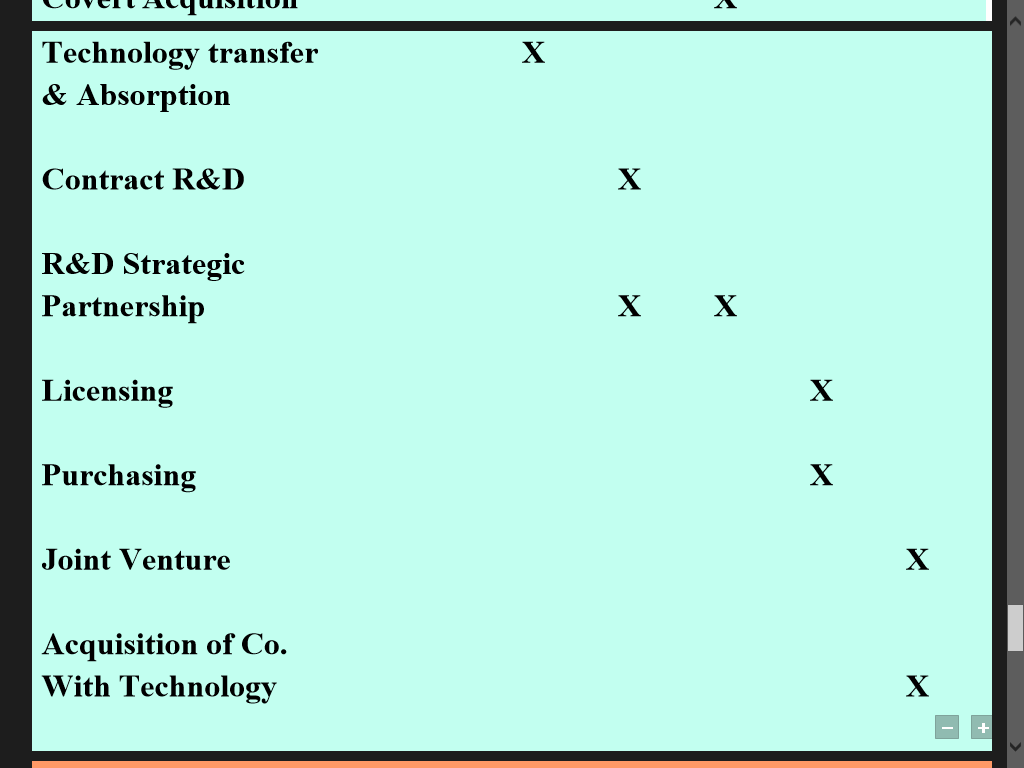 انتقال فن آوری و جذب 

قرارداد R & D

مشارکت R&Dاسترتژیک

صدور مجوز

خرید 

سرمایه‌گذاری مشترک

کسب شرکت با فناوری
انتخاب تکنولوژی
شرایط و مقررات انتقال فناوری
محدود کردن بند                                                            تعداد بند/موافقت نامه
 
1-بند صادرات                                                                                 169
الف) اجازه همکار برای صادرات                                                          37   
ب) صادرات مجاز تنها به برخی کشورها                                                 80
ج) صادرات ممنوع به برخی کشورها                                                     22
د)صادرات ممنوع                                                                              18
ذ)صادرات محدود به انواع خاصی از محصول                                           1
ر) صادرات تنها محدود به همکاران /نمایندگی / توزیع کنندگان                       6
ز) محدودیت در استفاده از علائم تجاری برای صادرات                                5
جهانی شدن
اقتصاد جهانی از طریق عبور از تغییرات ساختاری 
اين تغييرات از جهانی شدن  کسب و کار وانقلاب اطلاعات ،ارتباطات ،فن آوری و حمل و نقل نشات گرفته است .
سازمان ملل در حال حاضر فن آوری قدرتمندی در دست دارد تغییرات اساسی در اجرا کسب و کار در جهان 
سازمان تجارت جهانی (WTO)  با از بین بردن موانع بین کشورها و با ایجاد مکانیسم رابطه ای تجاری آرام بین کشورها به جهانی شدن  تجارت کمک کرده است .
سازمان  تجارت جهانی تکامل یافته یک مکانیسم برای مدیریت تکنولوژی بهتر است
اصلی ترین ارئه سازمان  تجارت جهانی WTO تاثير انتقال فن آوری شامل موراد زیر :

جنبه های تجاری مرتبط با حقوق مالکیت معنوی
تجارت مرتبط با اقدامات سرمایه گذاری(TRIPs)
یارانه ها (سوبسید) و اقدامات مقابله ای  (SCMs)
موافقت نامه فن آوری اطلاعات  (ITA)
موانع انتقال تکنولوژی
موضوع نهایی تکنولوژی بین المللی مربوط به موانع است. مشکلات در انتقال فناوری ايجاد شدند
درک کلی محدود از مفهوم تکنولوژی، و فقدان چارچوب سازگار برای مطالعه آن
عدم برنامه ریزی سیستماتیک برای تکنولوژی در کشورهای در حال توسعه و یا سوء تفاهم فلسفه بنيادي آن
عدم مزيت علمی / تکنولوژی دو طرفه در روند انتقال تکنولوژی (منافع متقابل)
فقدان رویکرد مهندسی سیستماتیک و یکپارچه و اقتصادي به فرآیند انتقال تکنولوژی
فقدان یک چارچوب/ رویکرد کمی مربوط به تجزیه و تحلیل و ارزیابی انتقال تکنولوژی به کشورهای در حال توسعه
فقداني شامل جنبه های ارگونومیک در انتقال فن آوری و یا وفق دادن ارزش کافی برای متغیر رابط دستگاه انسان از فن آوری انتقال، و یا فقدان سازگاري فن آوری به سیستم اجتماعی- فرهنگی موجود
عدم توجه به بررسي دقيق محیط و ارزیابی تاثیر فن آوری
فقدان برای تعیین اینکه آیا یک اجماع و جهت گیری ملی برای انتقال وجود دارد؟
عدم به رسمیت شناختن پتانسیل های محلی (فرهنگی و اقتصادی) برای پذیرش فن آوری (که نبود تعیین در دسترس بودن زیرساخت های اجتماعی و اقتصادی مي باشد)
فقدان برای تعیین اینکه آیا ظرفیت تولیدی ملی موجود برای حمایت از استفاده از فن آوری انتقال کافی است؟
محدود کردن مطالعه امکان سنجی انتقال فناوری به ارزیابی مالی(عمدتا هزینه تجزیه و تحلیل سود)
فقدان هر گونه تلاش اساسی برای بررسی و استفاده کردن از پتانسیل تعامل تکنیکی و رابطه بین افراد و تکنولوژی برای انتقال تکنولوژی بین کشورهای در حال پیشرفت 

وجود مشکلات نژادی در پروسه انتقال تکنولوژی 
عدم موفقیت در ارزیابی یا رسیدگی به عوامل و ایجاد مشاجره ، مرتبط با انتقال تکنولوژی
این عوامل می توانند به چند دسته تقسیم شوند : 

1. تضاد و درگیری های عوامل متضاد ناحیه ای می تواند در سیستم های اقتصاد مبتنی بر تکنولوژی رخ دهد . 

2. عوامل درگیری شهری روستایی به دلیل عدم تعامل نقطه ای ( که ناحیه ای است ) در تقسیم منابع فیزیکی مورد نیاز برای صنعت خاص در طولانی مدت رخ می دهد ( برای مثال از دست دادن موسسات تولید موجود در یک منطقه به منظور ایجاد یک تکنولوژی جدید بزرگ وارداتی ) .
3. عوامل بر هم زدن تعامل فرهنگی اجتماعی ( که در سیستم اجتماعی بهره برداری می شود ، بعلت عدم رعایت تکنولوژی انتقال با پتانسیل های موجود و با هدف ذاتی خط مشی پیشرفت و برنامه های تکنواکانامیک ملی در کشورهای پیشرفته و بعلت فقر نرم افزارهای خاص و یا هر نوع ابزار حمایتی سطح بالا برای برنامه ریزی های مبتنی بر تکنولوژی و ارزیابی های تکنولوژیک در قالب انتقال تکنولوژی .